Παραδοσιακοί οικισμοί στην Ελλάδα
Μορφολογία και κατασκευαστικές λογικές σε διάλογο µε τον τόπο
"traditional house at chania" by michalis fotinakis.
Licensed under CC BY-NC 2.0 via Flickr
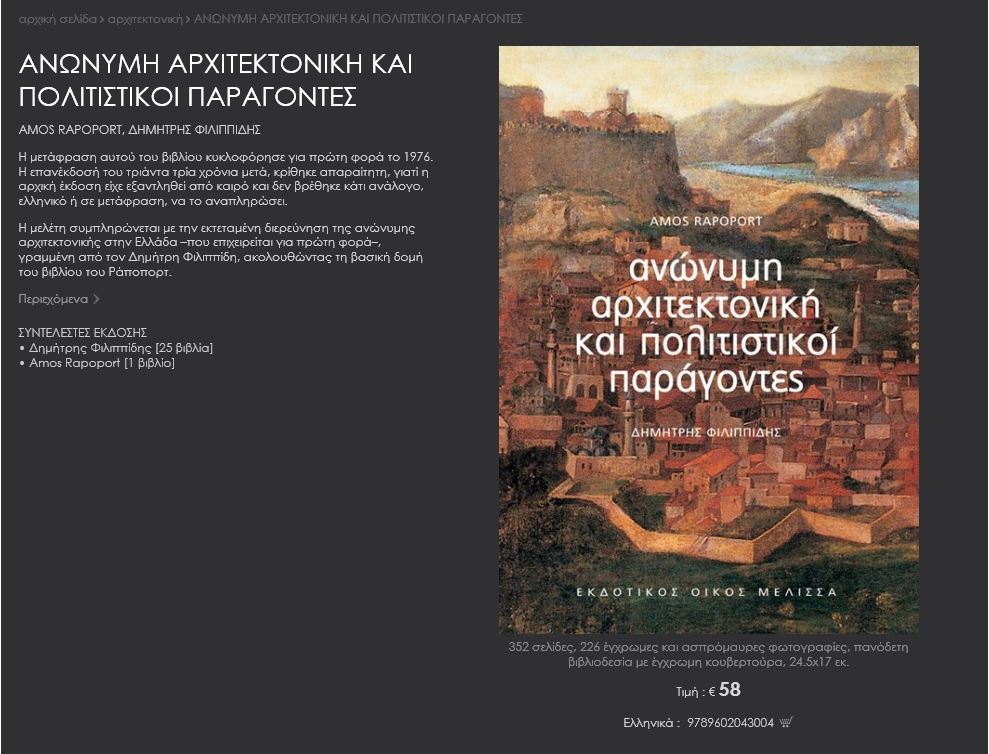 Ανάμεσα στην ‘υψηλή’ και την ‘δημώδη’ παράδοση
Το ‘μοναδικό’ έργο δεν αποτελεί παρά ένα μικρό ποσοστό μιας ευρύτερης δραστηριότητας, που την συναντάμε στην ανώνυμη, λαϊκή ή ‘δημώδη’ αρχιτεκτονική
Η θεωρία και η ιστορία της αρχιτεκτονικής έχουν κατά κύριο λόγο ασχοληθεί με εκείνες τις κατασκευές που λογίζονται ως ‘μνημεία’.
Πρόκειται δηλαδή για κατασκευές εξαιρετικής αισθητικής και τεχνολογικής αξίας που καθορίζουν μια παρακαταθήκη και έναν εξελικτικό βηματισμό για τις κατακτήσεις του ανθρώπινου πνεύματος.
Ωστόσο τούτες οι κατασκευές δεν αποτελούν παρά ένα μικρό ποσοστό της οικοδομικής δραστηριότητας της εκάστοτε εποχής, και συχνά αντιπροσωπεύουν τις επιδιώξεις μιας κοινωνικής ελίτ.
"Greece" by Club Med UK.
Licensed under CC BY-NC 2.0 via Flickr
"Taj Mahal at sunset - Celebrating 150 Thousand Views - Thanks!" by Francisco Martins.
Licensed under CC BY-NC 2.0 via Flickr
"Changing of the guard & Buckingham Palace" by Kol Tregaskes.
Licensed under CC BY-NC-SA 2.0 via Flickr
"Jodhpur-201306472" by João Almeida.
Licensed under CC BY-NC-SA 2.0 via Flickr
"The High Street of Hambledon in Hampshire" by Anguskirk.
Licensed under CC BY-NC-ND 2.0 via Flickr
"Village Rooves near the Yellow Mountains" by Steve Cadman.
Licensed under CC BY-SA 2.0 via Flickr
"Wooden house in Chocholow: view of exterior" by Penn State University Libraries Architecture and Landscape.
Licensed under CC BY-NC 2.0 via Flickr
"Oia" by Daniel Lobo.
Licensed under CC BY 2.0 via Flickr
Μαθαίνοντας από την ανώνυμη κτιριοδομία
Η αρχιτεκτονική δεν υπάρχει αποκλειστικά στα μνημεία, αλλά και στην ανώνυμη, ‘λαϊκή’ κτιριοδομική πρακτική που αποτελεί παρακαταθήκη πολλών ετών, ή ακόμα και αιώνων.
Παρότι τα ‘σημαντικά’ κατορθώματα της αρχιτεκτονικής αποτελούν ένα εξαιρετικό αντικείμενο μελέτης, είναι σχεδόν αδιέξοδο να τα μελετάμε έξω από το περιβάλλον στο οποίο δημιουργήθηκαν.
Κάθε τι αξιοσημείωτο που έχουν να επιδείξουν αυτά τα κτίρια πηγάζει από μια ανώνυμη ‘μήτρα’, μια τυπολογία ή μια πρακτική που είναι θεμελιωμένη στον αντίστοιχο τόπο, στην αντίστοιχη κοινωνία, στην αντίστοιχη κτιριοδομική κληρονομιά.
Στην ανώνυμη ή λαϊκή πρακτική υπάρχουν κτίρια εξαιρετικής αξίας που έχουν να μας διδάξουν πολλά!
"Old village house" by Theophilos Papadopoulos.
Licensed under CC BY-NC-ND 2.0 via Flickr
"Βάθεια // Vathia" by Σπύρος Βάθης.
Licensed under CC BY-NC-ND 2.0 via Flickr
"Backstreets of Hora ( IMG_3685 )" by Yiannis Theologos Michellis.
Licensed under CC BY-NC-ND 2.0 via Flickr
"Monemvasia- Greece!!!" by Hloipapa.
Licensed under CC BY-NC-SA 2.0 via Flickr
Βλέποντας την αρχιτεκτονική μέσα στο πλαίσιό της
Κάθε οικοδόμημα είναι προϊόν μιας ευρύτερης συλλογικής πρακτικής, μιας τοπικής συνθήκης ή μιας ιστορικής συγκυρίας.
Για να κατανοήσουμε ένα οικοδόμημα θα πρέπει να το εξετάσουμε μέσα από την ιστορία της μορφής του, την σχέση του με το περιβάλλον, τους κοινωνικούς δεσμούς, τις ιεραρχίες και τις πρακτικές των ανθρώπων που το συνέλαβαν και το έχτισαν, την χωροταξία του οικισμού ή του τόπου στον οποίο ανήκει.
Επιπλέον θα πρέπει να το εξετάσουμε μέσα από τους υλικούς περιορισμούς και την διαθέσιμη τεχνολογία της εποχής όπου χτίστηκε, όπως και τις πιθανές ειδικές συγκυρίες που επηρέασαν την μορφή του.
Untitled by Nikos Koutoulas.
Licensed under CC BY-NC 2.0 via Flickr
"Sunday morning in the old town of Rethymno" by Theophilos Papadopoulos.
Licensed under CC BY-NC 2.0 via Flickr
Η ‘επίσημη’ αρχιτεκτονική παράδοση
Τα μνημεία εξ’ ορισμού διαφοροποιούνται από την εποχή τους, μια και σχεδιάζονται για να ξεπεράσουν τα όρια της κοινής πρακτικής
Τα μνημεία της ‘επίσημης’ αρχιτεκτονικής παράδοσης δεν είναι παρά κτίρια τα οποία χτίζονται για να εντυπωσιάσουν τον λαό από έναν άρχοντα, ή ευρύτερα την άρχουσα τάξη.
Τα κτίρια τούτα συλλαμβάνονται και χτίζονται σαν εξαιρετικά οικοδομήματα από μια κλειστή ομάδα αρχιτεκτόνων που ανήκουν στην σφαίρα επιρροής αυτής της τάξης.
Σχεδόν πάντα εκφράζουν τις αξίες, τις φιλοδοξίες το ‘καλό γούστο’ και τις επιδιώξεις αυτής της τάξης, όπως επίσης και την ευφυία του δημιουργού τους.
"Renewal" by Éole Wind.
Licensed under CC BY-NC-SA 2.0 via Flickr
"La Grande Arche de La Défense" by andriuXphoto.
Licensed under CC BY-SA 2.0 via Flickr
Η ‘λαϊκή’ αρχιτεκτονική παράδοση
Η λαϊκή αρχιτεκτονική πρακτική αποτυπώνει με τον καλύτερο τρόπο το σύνολο των συνθηκών και της ιστορικής συνέχειας ενός τόπου και μιας κοινότητας.
Η λαϊκή αρχιτεκτονική είναι η άμεση και οργανικά εξελιγμένη έκφραση μιας κληρονομιάς, των αξιών και των επιθυμιών μιας κοινότητας, των αναγκών, των επιδιώξεων και των ονείρων ενός λαού.
Σε αντίθεση με το μοναδικό δημιούργημα ενός ιδιοφυούς αρχιτέκτονα, οι οικισμοί δημιουργούνται μέσα από τις ανάγκες της κοινότητας και αποτυπώνουν μια κοσμοθεωρία σε μικρογραφία.
Η λαϊκή παράδοση είναι πολύ πιο κοντά στην κουλτούρα της πλειονότητας και στην ζωή όπως πραγματικά βιώνεται.
"Molyvos - Village Center" by Drriss & Marrionn.
Licensed under CC BY-NC-SA 2.0 via Flickr
Ένας ‘οργανικός’ τρόπος κτισίματος
Η τυπολογία της λαϊκής αρχιτεκτονικής είναι αποτέλεσμα μιας διαρκούς εξέλιξης των απλούστερων αναγκών ενός ανθρώπου ή μιας οικογένειας.
Παρότι φαινομενικά απλοϊκές, οι κατασκευές αυτής της αρχιτεκτονικής είναι το αποτέλεσμα μιας διαρκώς εξελισσόμενης λογικής που είναι εξαρτημένη από την ανθρώπινη ανάγκη.
Από τις πρωτόγονες καλύβες μέχρι τις πλέον εξελιγμένες τυπολογίες των νεότερων χρόνων, ο κάθε άνθρωπος χτίζει το δικό του σπίτι βασισμένο στις δικές του ανάγκες και λογικές.
Ακόμα κι όταν χρησιμοποιούνται ειδικοί τεχνίτες, κάθε μέλος της κοινότητας γνωρίζει τους βασικούς τύπους κατοικίας αλλά και το πώς να τους χτίσει.
"Family house" by Dimitris Kilymis.
Licensed under CC BY-NC-SA 2.0 via Flickr
Μια τεχνολογία συνδεδεμένη με τον τόπο
Αυτό που αναγνωρίζουμε σαν ‘τοπικό ιδίωμα’ είναι άμεσα συναρτημένο στα ιδιαίτερα δεδομένα ενός τόπου.
Οι κατασκευαστικές τυπολογίες και λογικές δεν είναι μόνο το αποτέλεσμα των προσωπικών αναγκών και επιδιώξεων ενός κυττάρου της κοινότητας, αλλά εντάσσονται συνολικά στο άμεσό τους περιβάλλον (π.χ. έναν οικισμό ή ένα τοπίο), ανταποκρίνονται στο μικροκλίμα, και εκμεταλλεύονται τους φυσικούς πόρους που έχουν στην διάθεσή τους.
Οι διαστάσεις των χώρων και η συνολική μορφή του κτιρίου είναι εξαρτημένες από τα διαθέσιμα υλικά και τις ιδιαίτερες ιδιότητές τους.
MIKROS PAPIGOS VILLAGE by Theodore.
Licensed under CC BY-NC 2.0 via Flickr
"Crossing the river like a caterpillar!" by Dimitris Kilymis.
Licensed under CC BY-NC-SA 2.0 via Flickr
"Σίφνος - Sifnos" by Bernard-G.
Licensed under CC BY-NC-ND 2.0 via Flickr
[Speaker Notes: Σίφνος - Απολλωνία]
"Монемвасия" by Pavel69.
Licensed under CC BY 2.0 via Flickr
Untitled by orientalizing.
Licensed under CC BY-NC-ND 2.0 via Flickr
[Speaker Notes: Βέροια]
"Folclor Museum Kastoria" by stefg74.
Licensed under CC BY 2.0 via Flickr
[Speaker Notes: Καστοριά (Λαογραφικό Μουσείο)]
Ένα κληροδότημα ανάμεσα σε γενιές
Το σύνολο των μερών αυτής της δραστηριότητας εγκαθιδρύει έναν συνδετικό ιστό ανάμεσα στο παρελθόν, το παρόν και το μέλλον μιας κοινότητας. Αποτελεί την παράδοσή της!
Το πρότυπο του κτίσματος και η τεχνική που το συνοδεύει είναι ο καρπός της συνεργασίας ανάμεσα στους κατασκευαστές και τους χρήστες των κτισμάτων μέσα από πολλές γενιές.
Όλοι κατέχουν την γνώση του πρότυπου, όλοι γνωρίζουν το πώς θα κατασκευαστεί. Ο τεχνίτης καλείται μόνο επειδή έχει μια λεπτομερέστερη γνώση των κανόνων αυτών. Η αισθητική ποιότητα δεν δημιουργείται ξεχωριστά για κάθε σπίτι.
Καθώς αυτό το σύνολο κληροδοτείται από γενιά σε γενιά, συνιστά την παράδοση του τόπου και της κοινότητας.
“Greece - Ελλάδα – Grikkland” by Atli Harðarson.
Licensed under CC BY-ND 2.0 via Flickr
Η κατασκευαστική διαδικασία
Με την πάροδο των χρόνων εμφανίζονται εξελικτικά ολοένα και πιο σύνθετες εκφράσεις της βασικής τυπολογίας. Ωστόσο στην ίδια χρονική περίοδο οι διαφοροποιήσεις είναι ελάχιστες, εξαιρώντας την διαφορά ανάμεσα σε αρχοντικά και στα κοινά σπίτια.
Η διερεύνηση της διαδικασίας μπορεί να βασιστεί σε δύο κριτήρια:
Την ομοιογένεια των μορφών, και
Την εξειδίκευση των αρχιτεκτονικών τύπων
Το πρώτο έχει να κάνει με τον τρόπο με τον οποίο η τοπική κοινότητα υποδέχεται εξωτερικές επιρροές.
Το δεύτερο έχει να κάνει με την ανάδειξη επιπλέον απαιτήσεων (λ.χ. της επίδειξης), καθώς κατά τα άλλα εμφανίζονται ελάχιστες διαφοροποιήσεις.
Πύργος Μαυρομιχάλη. Πηγή: http://cathpain.blogspot.gr/2012/08/blog-post.html
Ατομικό και Συλλογικό
Η ανώνυμη δημιουργία είναι προϊόν συλλογικής εργασίας – από τον πιο έμπειρο που προσφέρει καθοδήγηση μέχρι τον πιο άπειρο που συνεισφέρει όπως μπορεί.
Η παραδοσιακή αρχιτεκτονική βασίζεται σε μεθόδους κοινές σε όλα τα μέλη της κοινότητας. Τα συνεργεία είναι τοπικά, οργανωμένα μάλιστα σε ομάδες των οποίων τα μέλη συμμετέχουν όχι επειδή έχουν ειδική κατάρτιση αλλά με βάση την συγγένεια.
Ο καθένας ‘βάζει ένα χέρι’: από το κουβάλημα των υλικών μέχρι τις δουλειές που απαιτούν έναν περισσότερο έμπειρο μάστορα, άντρες αλλά ακόμα και γυναίκες συμμετέχουν ενισχύοντας την συνοχή της κοινωνικής ομάδας.
Ο ιδιοκτήτης δεν εμφανίζεται ως άτομο που αυτενεργεί αλλά ως μέλος μιας ομάδας.
"Palio (old) Chortokopi village" by Dimitris Kilymis.
Licensed under CC BY-NC-SA 2.0 via Flickr
Η αξία του μάστορα
Η ‘καλή δουλειά’ ενός μεμονωμένου μάστορα αντανακλά συνολικά στην κοινότητα μέσα στην οποία δημιουργεί.
Εφόσον η οικοδομή εμφανίζει ιδιαίτερες δυσκολίες και απαιτήσεις, είναι δυνατόν να προσκληθούν ένας ή περισσότεροι εξειδικευμένοι τεχνίτες – π.χ. ένας τεχνίτης ξύλου γνωστός για τα περίτεχνα σχέδια που σκαλίζει.
Σε αυτή την περίπτωση η δημιουργία ξεχωρίζει από την συλλογική και οι υπόλοιποι την θυμούνται ειδικά. Ωστόσο η έννοια που έχει το μεράκι του μάστορα εμφανίζει εξίσου και την ατομική αίσθηση αρτιότητας και καλής εκτέλεσης, αλλά και την συλλογική αποδοχή που αντανακλά στην κοινότητα (π.χ. μέσα από την καλή φήμη).
“ambelakia sh 14” by damian entwistle.
Licensed under CC BY-NC 2.0 via Flickr
Ξεπερνώντας τον μέσο όρο
Μαρτυρώντας κοινωνικές μεταλλάξεις (π.χ. την επίδειξη κοινωνικής διάκρισης), ορισμένα δείγματα κατοικιών ζητούν να επιτύχουν ένα ανώτερο από το μέσο επίπεδο. Το έργο αυτό ανατίθεται στα λεγόμενα «ισνάφια», δηλαδή ειδικά συνεργεία που περιφέρονται από περιοχή σε περιοχή χτίζοντας οικοδομές κατά παραγγελία.
Μια μελέτη του έργου τους φανερώνει τόσο τον τόπο προέλευσής τους όσο και το πεδίο της επιρροής τους. Για παράδειγμα τα μαστοροχώρια της Πίνδου (π.χ. Ζαγόρι) τροφοδοτούν την Β. Ελλάδα, ενώ τα αντίστοιχα της Αρκαδίας (π.χ. Λαγκάδια) την Πελοπόννησο.
Τα «ισνάφια» λειτουργούν σαν κλειστές συντεχνίες, με μαθητεία και ιεραρχίες, ενώ ορισμένες έχουν και την δική τους διάλεκτο.
Σχηματική κατανομή ζωνών επιρροής. Πηγή: Φιλιππίδης, Δ. (2010) «Ανώνυμη αρχιτεκτονική στην Ελλάδα ή ο έλληνας Ράποπορτ», στο Rapoport, A., Ανώνυμη αρχιτεκτονική και πολιτιστικοί παράγοντες, Αθήνα: Μέλισσα. σ.275
Εικόνα στο φόντο: “ambelakia sh 23” by damian entwistle.
Licensed under CC BY-NC 2.0 via Flickr
Τα υλικά ως βάση επιλογής
Τα υλικά διακρίνονται σε ‘σκληρά’ και ‘μαλακά’.
Τα πρώτα είναι δύσκολα στην συγκομιδή και την επεξεργασία τους αλλά είναι άκαμπτα και έχουν εξαιρετική αντοχή μέσα στον χρόνο. Τα δεύτερα συχνά θέλουν ειδική κατεργασία για να αντέξουν, ωστόσο δεν θεωρούνται απαραιτήτως υποδεέστερα.
Πέρα από την προφανή διάσταση της εντοπιότητας και την διαθεσιμότητας, ένας από τους σημαντικότερους παράγοντες επιλογής των υλικών – και επομένως και των συνακόλουθων τεχνικών που επιστρατεύονται – έχει να κάνει με την μηχανική ικανότητα και μακροβιότητα τους σε σχέση με την σημασία του κτίσματος.
Με απλά λόγια, κτίρια όπως μια εκκλησία κτίζονται με την παραδοχή ότι θα υπάρχουν για πάντα, ενώ τα σπίτια θεωρούνται φθαρτά και εφήμερα.
"Palio (old) Mavronoros village" by Dimitris Kilymis.
Licensed under CC BY-NC-SA 2.0 via Flickr
Καθορισμός της μορφής
Σχεδόν πάντα συζητούμε για εφαρμογές που κάνουν χρήση της πέτρας και του ξύλου, σε συνδυασμούς ή ακόμα και μόνα τους. Συμπληρωματικά θα δούμε την χρήση του χώματος και των μετάλλων.
Τα διαθέσιμα κατά τόπους υλικά αποτελούν σημαντικό παράγοντα καθορισμού της μορφής των κτισμάτων. Τόσο η μορφή τους (ξύλα, καλάμια, σχιστόλιθοι) όσο και η μηχανική τους αντοχή καθορίζουν τον τρόπο με τον οποίο διαρρυθμίζονται οι χώροι στους οποίους εφαρμόζονται.
Μαζί με τον εξίσου κρίσιμο παράγοντα των κλιματολογικών συνθηκών, μας επιτρέπουν να διαχωρίσουμε την οικοδομική πρακτική στην Ελλάδα σε δύο μεγάλες ενότητες: την ηπειρωτική και την νησιωτική.
Η αρχιτεκτονική του ξύλου
Το ξύλο συναντάται κατά κύριο λόγο στις ορεινές και τις ημιορεινές περιοχές της ηπειρωτικής Ελλάδας όπου το αφθονεί σε διάφορες ποικιλίες.
Χρησιμοποιείται ως φέρουσα κατασκευή σε τοίχους ορόφων πάνω από το (συνήθως λίθινο) ισόγειο, σε στέγες, σε υπέρθυρα, αλλά και σαν ξυλοδεσιά (ενισχυτικοί περιμετρικοί δοκοί μέσα στον λίθινο τοίχο), ενώ χρησιμοποιείται επίσης ως μη φέρων οργανισμός σε εσωτερικά διαχωριστικά και επενδύσεις τοίχων και δαπέδων.
Στην πρώτη περίπτωση συναντάμε ξυλεία σε τυποποιημένες διατομές που αντέχει σε θλίψη και εφελκυσμό, ενώ στην δεύτερη συναντάμε εφαρμογές με μεγαλύτερη ελευθερία και ευρηματικότητα.
Τέτοιες κατασκευές είναι το «μπαγδατί», ο «τσατμάς», καλαμωτές, κ.α.
Τσατμάς. Πηγή: http://vaptistis-kilkis7.webnode.gr/
Ξυλόπηκτος τοίχος – Τσατμάς
Μπαγδατί
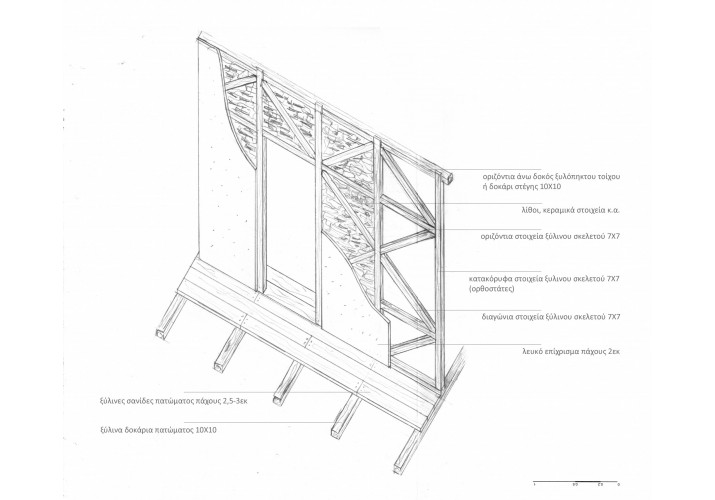 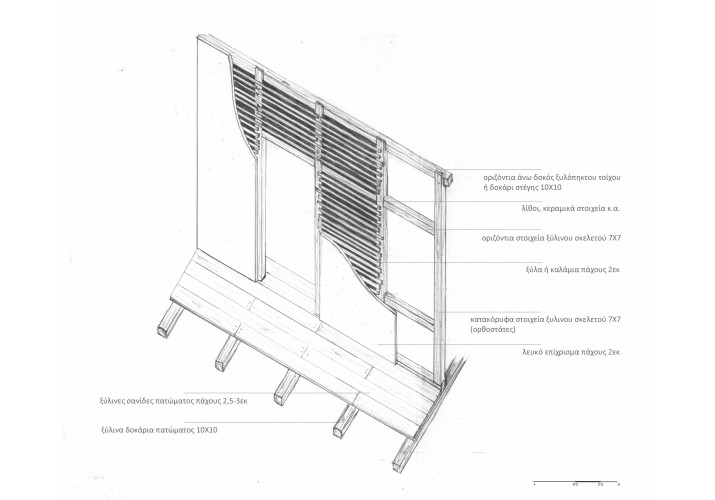 Βελημάχι - Εσωτερικά Χωρίσματα, Ξυλόπηκτος Τοίχος και Μπαγδατί. Πηγή: http://5a.arch.ntua.gr/project/1001/1348
Φωτογκαλερί: Οδοιπορικό. Πηγή: http://vaptistis-kilkis7.webnode.gr/
Βελημάχι - Στέγη - Ταβάνωμα. Πηγή: http://5a.arch.ntua.gr/project/1001/1367#
Η αρχιτεκτονική της πέτρας
Οι διαφορετικές ιδιότητες των διαθέσιμων λίθων είναι σε ευθεία συνάρτηση με την μορφή των κτισμάτων για τα οποία χρησιμοποιούνται.
Χρησιμοποιείται πρακτικά σε ολόκληρη την επικράτεια, τόσο μόνο του όσο και σε μικτές κατασκευές σε συνδυασμό με χρήση ξύλινων κατασκευών για την ανωδομή (Β. Ελλάδα).
Το είδος της διαθέσιμης πέτρας επηρεάζει άμεσα την μορφή – π.χ. ο δύσκολος στην επεξεργασία ασβεστόλιθος δίνει τις τραχιές όψεις των κτιρίων στην Ήπειρο ή στην Αρκαδία, ενώ ο ευκολότερος στην κατεργασία αμμόλιθος δίνει τις ανεπίχριστες ισόδομες λιθοδομές με ανάγλυφες διακοσμήσεις στην Ρόδο.
“rhodes old town” by jon crel.
Licensed under CC BY-ND 2.0 via Flickr
Η αρχιτεκτονική της πέτρας
Τα δομικά συστήματα εμφανίζονται συχνά εξαρτημένα από την σπανιότητα υλικών και συστατικών όπως το νερό. Σε τέτοιες περιπτώσεις π.χ. βλέπουμε λιθοδομές χωρίς κονιάματα.
Κατ’ αναλογία σε περιοχές όπως η Μάνη στις οποίες ο λίθος αφθονεί, αλλά και σε αντανάκλαση των κοινωνικών δομών της εκάστοτε περιοχής, οι κατοικίες δημιουργούνται σαν ψηλοί οχυρωματικοί πύργοι με ανάλογες περιφράξεις κατά περίπτωση. Η τυπολογία αυτή εξελίχθηκε διαχρονικά, με σημείο τομής την εισαγωγή της χρήσης ασβέστη σε κονιάματα που επέτρεψε την δημιουργία ψηλότερων και λεπτότερων τοίχων.
Με ανάλογο τρόπο η έλλειψη ξυλείας στα νησιά του Αιγαίου οδηγεί σε κατασκευές που χρησιμοποιούν εξ’ ολοκλήρου την πέτρα, με στεγάσεις από θολωτές κατασκευές διαφόρων τύπων.
“DSC_5372.jpg” by Thomas Steiner.
Licensed under BY-NC-SA 2.0 via Flickr
Η αρχιτεκτονική της πέτρας
Ο ευρηματικός σχεδιασμός στην Τήνο δεν είναι ανεξάρτητος από την δημιουργία μιας σπουδαίας παράδοσης λιθοτεχνίας, η οποία αργότερα έδωσε μερικούς από τους σημαντικότερους Έλληνες γλύπτες και μαραμροτεχνίτες.
Στα γειτονικά νησιά της Κέας, της Άνδρου και της Τήνου, η παρουσία ασβεστολιθικών πετρωμάτων συνέβαλε στην ευρηματική αξιοποίηση των ιδιοτήτων της, με την χρήση των σχιστόπλακων για την γεφύρωση μεγάλων ανοιγμάτων με την χρήση του εκφορικού συστήματος (θόλοι).
Με τον ίδιο τρόπο στην Τήνο οργανώνονται και οι χαρακτηριστικοί διακοσμητικοί φεγγίτες, οι περιστερώνες, αλλά και κάποιες ευρηματικές υδροροές στην Άνδρο.
“DSC_5372.jpg” by Thomas Steiner.
Licensed under BY-NC-SA 2.0 via Flickr
Την επόμενη φορά…
"Βάθεια // Vathia" by Σπύρος Βάθης.
Licensed under CC BY-NC-ND 2.0 via Flickr